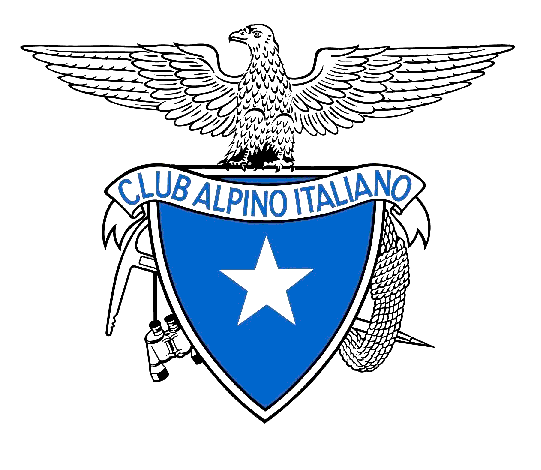 Budget previsionale economico
 2020
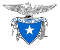 Budget  2020
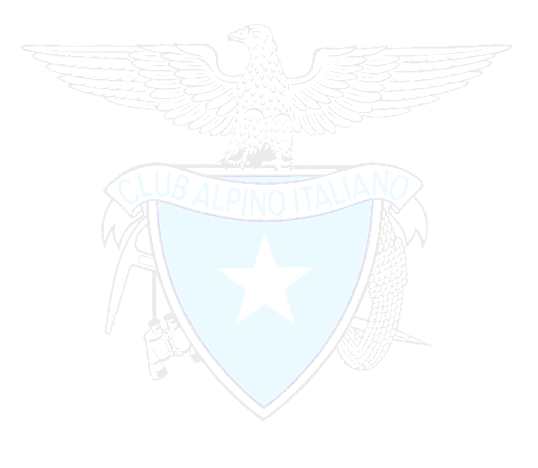 COMITATO CENTRALE DI INDIRIZZO E CONTROLLO
25 gennaio 2020
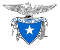 Budget  2020
VALORE DELLA PRODUZIONE
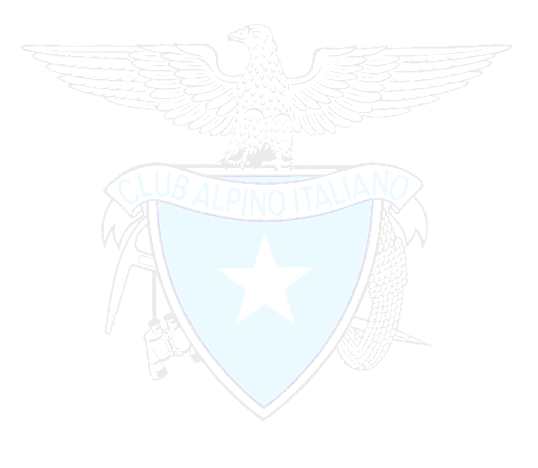 COMITATO CENTRALE DI INDIRIZZO E CONTROLLO
25 gennaio 2020
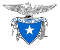 Budget  2020
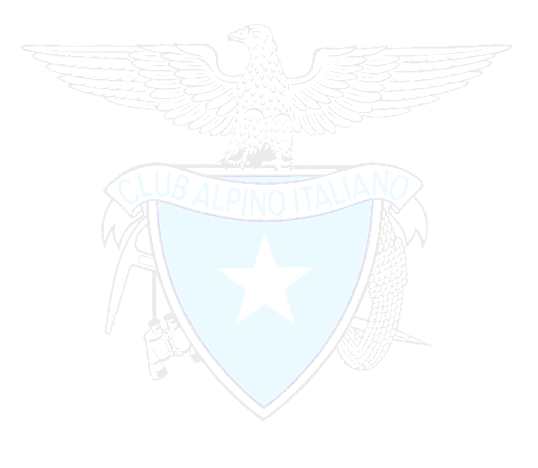 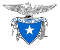 Budget  2020
QUOTE ASSOCIATIVE ASSEMBLEA DEI DELEGATI
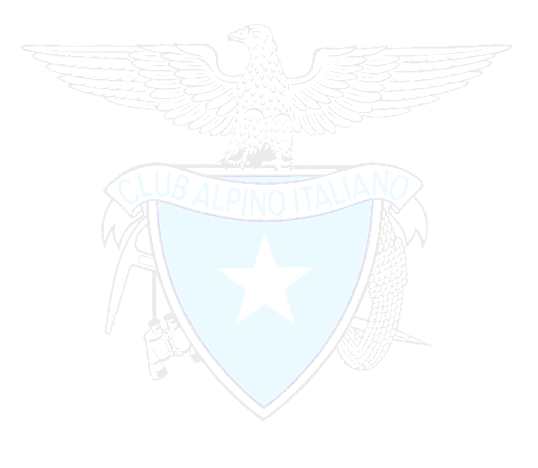 COMITATO CENTRALE DI INDIRIZZO E CONTROLLO
25 gennaio 2020
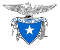 Budget  2020
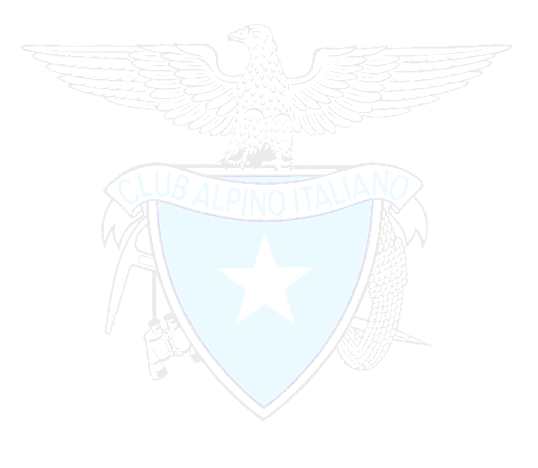 COMITATO CENTRALE DI INDIRIZZO E CONTROLLO
25 gennaio 2020
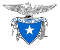 Budget  2020
COSTI DELLA PRODUZIONE
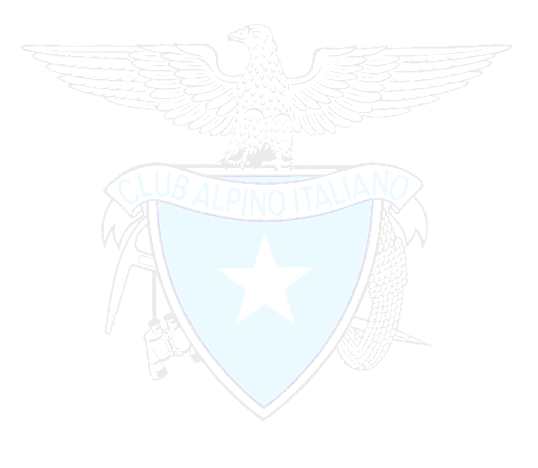 COMITATO CENTRALE DI INDIRIZZO E CONTROLLO
25 gennaio 2020
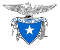 Budget  2020
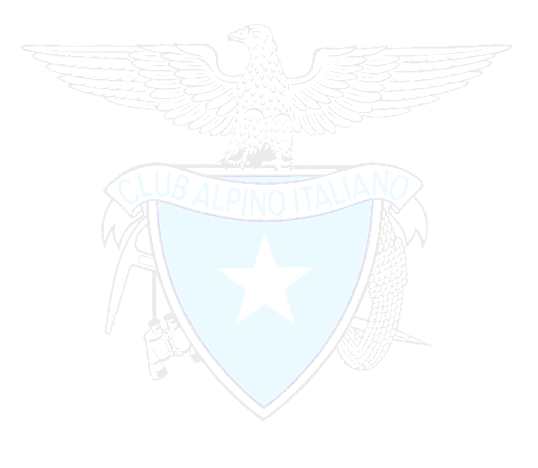 * Dato riclassificato per omogeneità di confronto
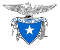 Budget  2020
COSTI DELLA  PRODUZIONE – Costi per servizi
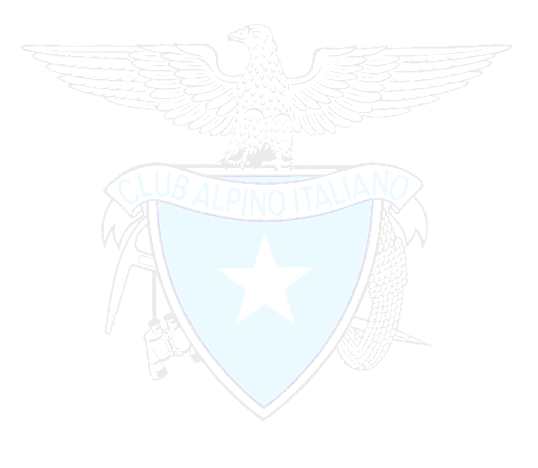 COMITATO CENTRALE DI INDIRIZZO E CONTROLLO
25 gennaio 2020
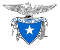 Budget  2020
OTCO/SO -  BUDGET 2020 ASSEGNATO
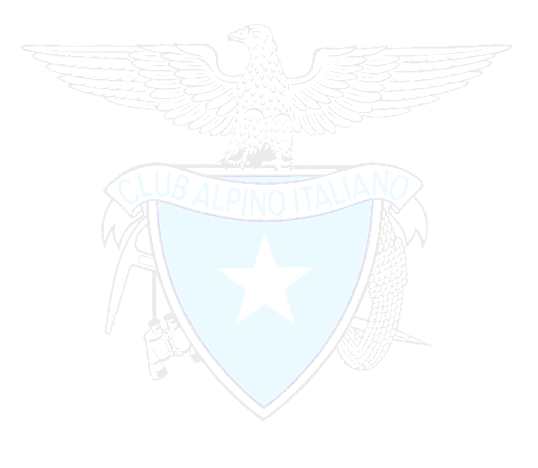 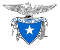 Budget  2020
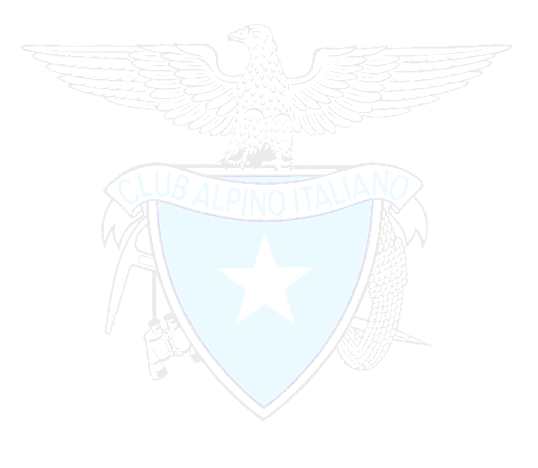 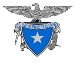 Budget  2020
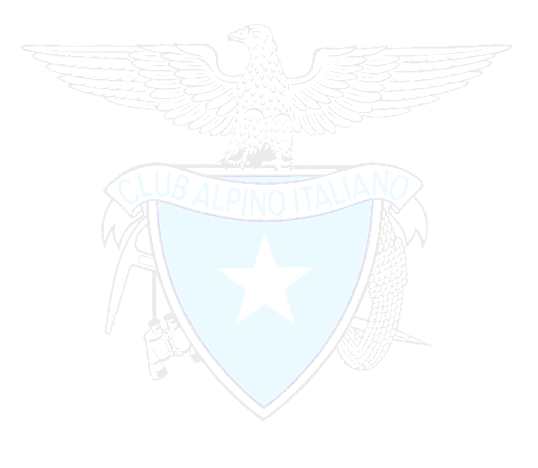 COMITATO CENTRALE DI INDIRIZZO E CONTROLLO
25 gennaio 2020
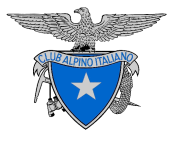